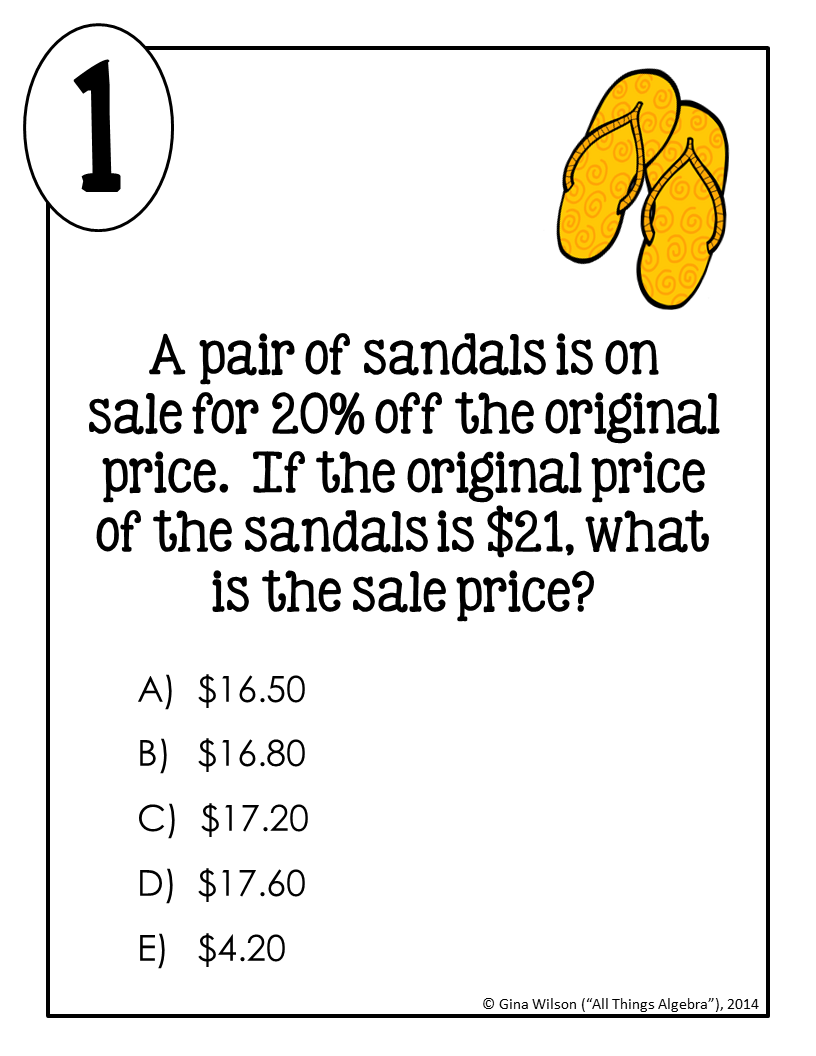 Mrs. Healey
Mrs. Hibbler
Mrs. Thorpe
Mr. Meyers
Mrs. McRee
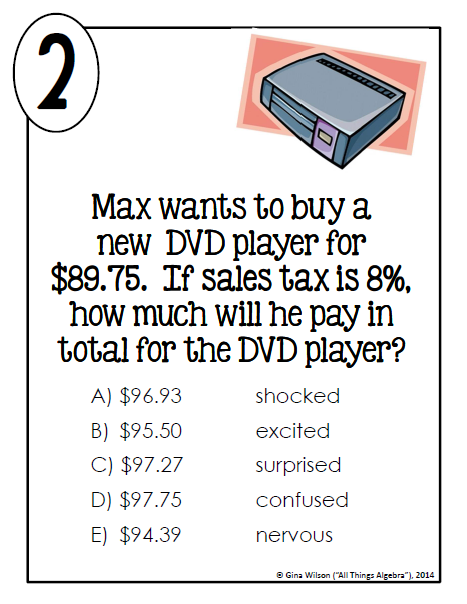 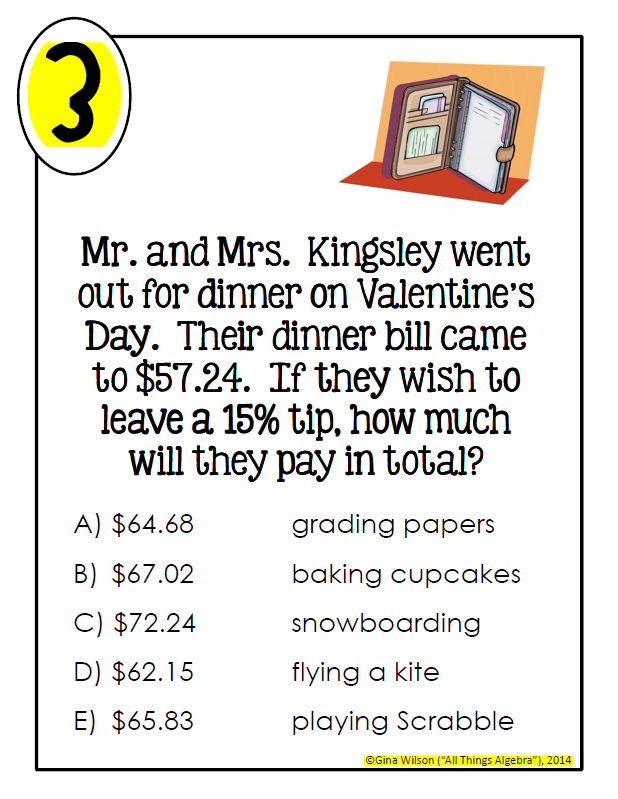 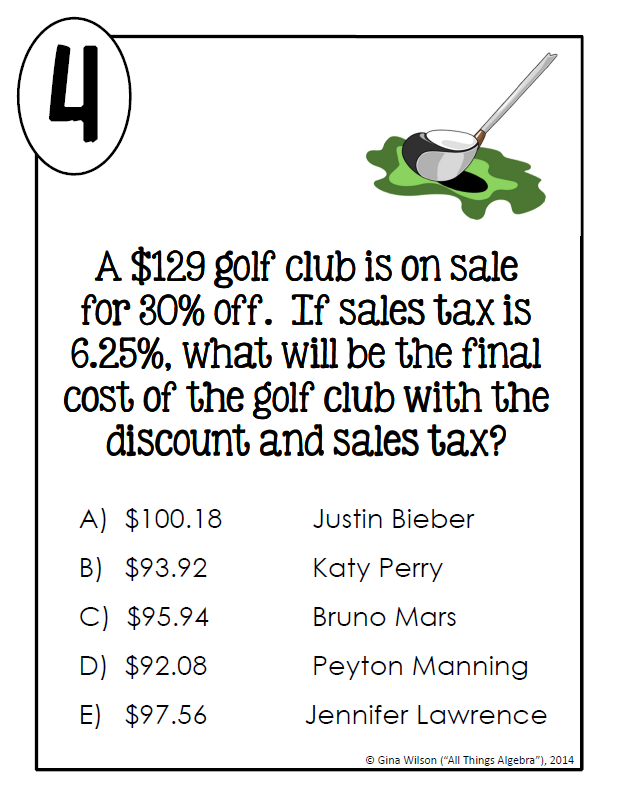 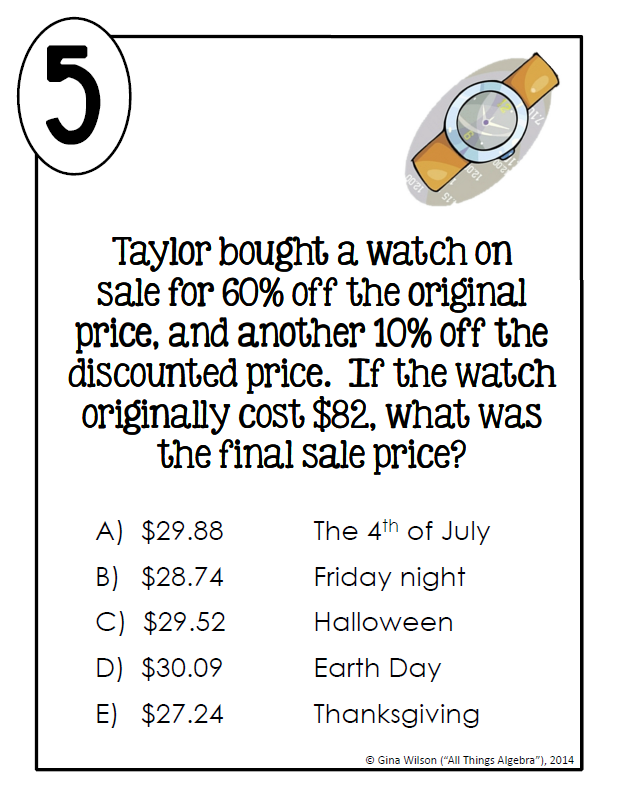 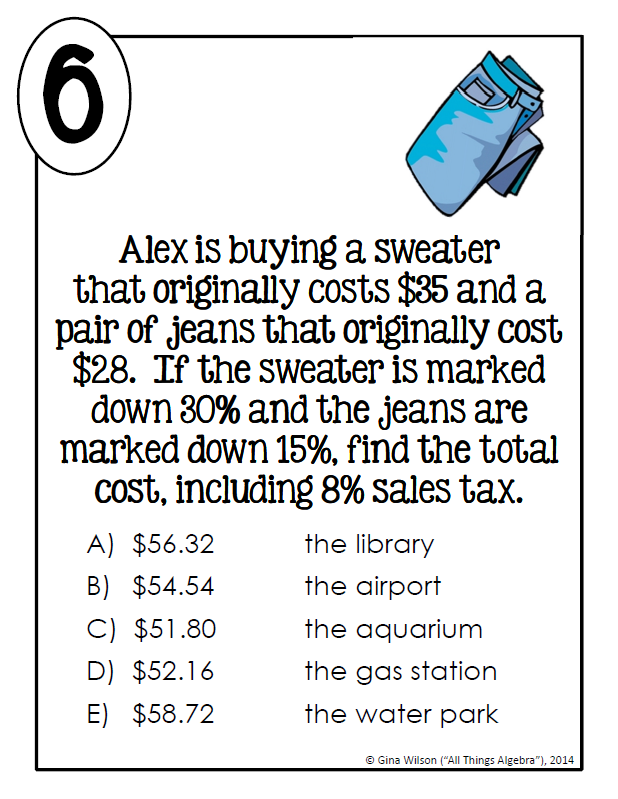 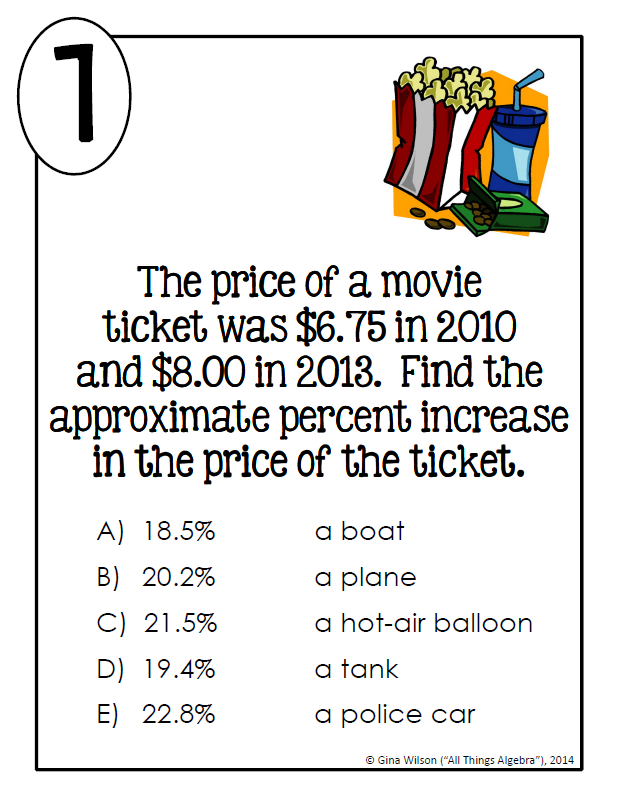 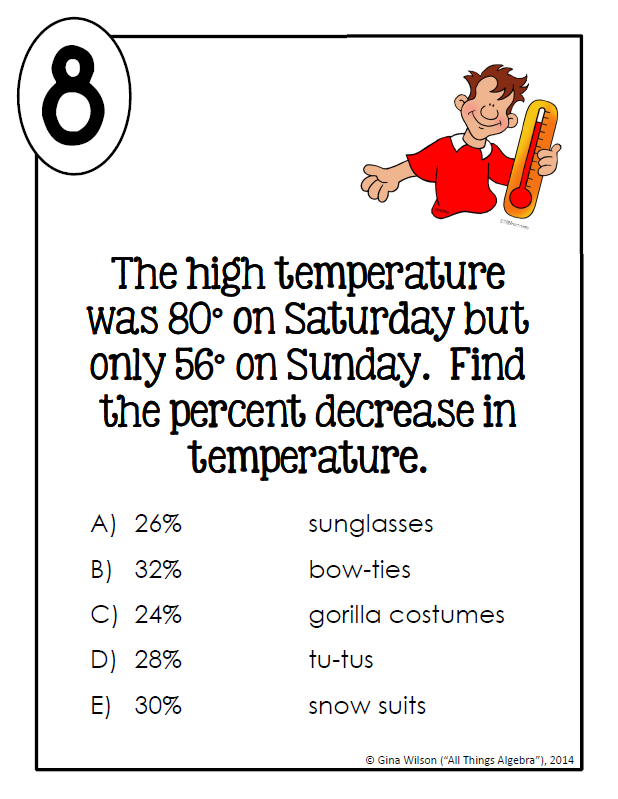 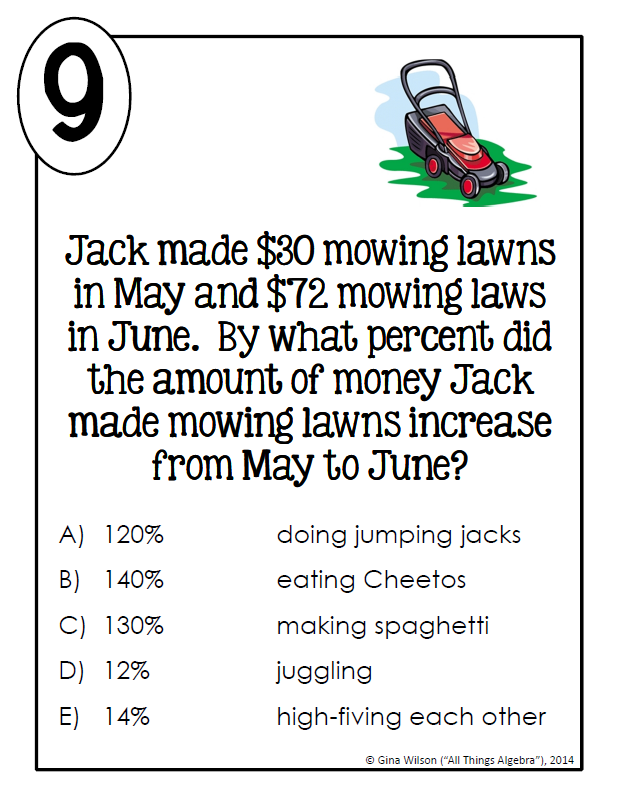 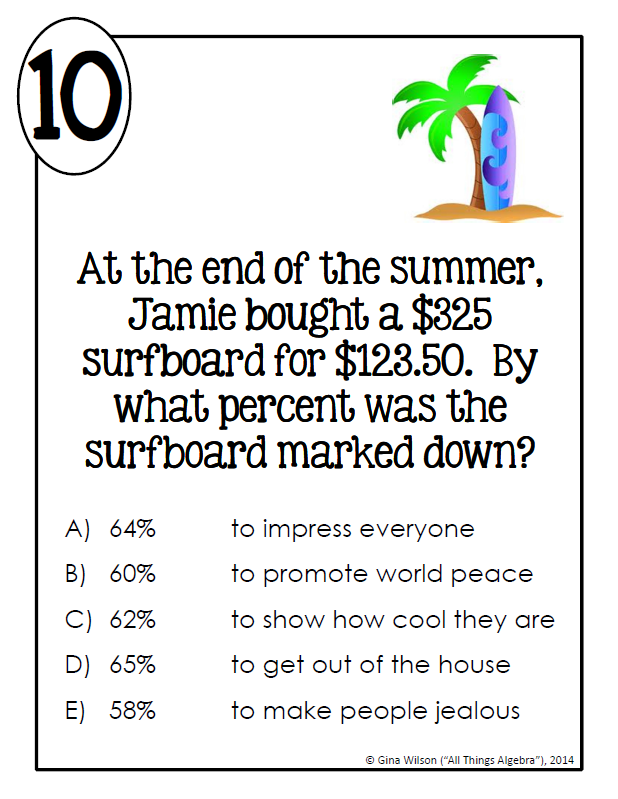